Glaucoma Update for Primary Care
Madhav Vempali
Consultant Ophthalmic Surgeon
Rivers Hospital
2016
Definition
Glaucoma is a condition which can affect sight, usually due to build up of pressure within the eye.
Distribution of IOP
Optic Nerve Damage
Visual Field Defects
Driving Fields
Types of Glaucoma
chronic open-angle glaucoma 
primary angle-closure glaucoma 
secondary glaucoma 
Developmental glaucoma (congenital glaucoma)
How common is POAG ?
There is an estimated overall prevalence of POAG for the age group > 40 years in the population of the United Kingdom of 2%
5000 list of > 40 years  = 100 patients
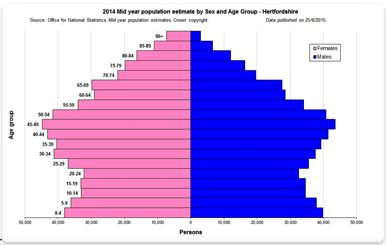 National Institute for Health and Clinical Excellence, April 2009
Relevance to General Practice
Chronic Disease 
with potential blinding complications
Quality of Life issues ( DVLA driving )

Diagnosis depends on other professionals

Life Long Treatment implications
Cost
Comorbidity
Complications
Glaucoma Update Aim
How does the damage occur?
Update on Clinical Diagnostic Methods
Current Medical Treatments
Current Interventional Procedures
Future Potential treatments
Damage In Glaucoma
Elevated Intraocular Pressure
Optic Nerve Damage due to Ganglion Cell Death
Progressive Visual Field Defect
Clinical Measurements in Glaucoma
Intraocular Pressure  

Corneal Thickness – Pachymetry

Gonioscopy – Angle Configuration

Optic Disc Analysis

Visual Field Analysis
Intraocular Pressure
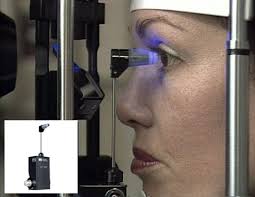 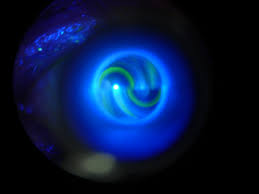 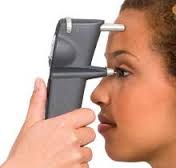 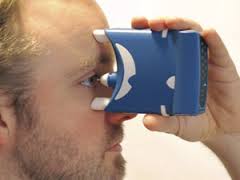 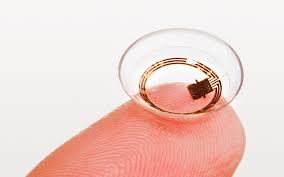 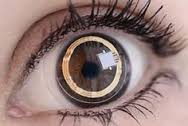 Central Corneal Thickness
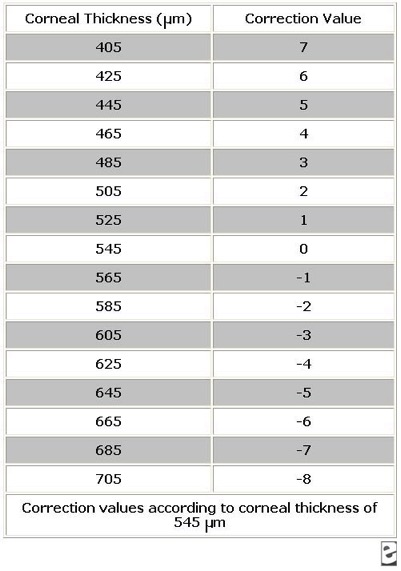 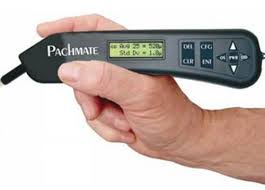 IOP measurement and CCT
Range-  06 to 21 mm of Hg

< 06 Ocular Hypotony

> 21 Ocular Hypertension

Post LASIK & Corneal Crosslinking patients
Angle Configuration
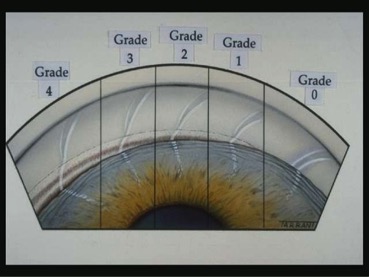 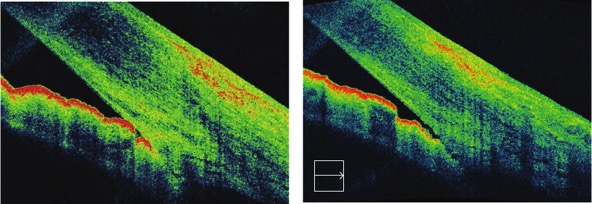 Optic Nerve Assessment
Confocal MicroscopyHeidelberg Retina Tomograph (HRT)
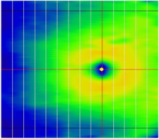 OCT Glaucoma Scans
Optic Nerve Head Map (ONH)    Ganglion Cell Complex(GCC)	              3-D Optic Disc
Data Captured: 14,241 A scans (pixels)
 Time: 0.55 sec
 Area covered: 4.9 mm diameter circle
Data Captured: 14,810 A scans (pixels)
 Time: 0.57 sec
 Area covered: 7 x 7 mm
Data Captured: 51,712 A scans (pixels)
 Time: 2 seconds
 Area covered: 5 x 5 X 2 mm
Provides
3 D map
 Comprehensive assessment
Thickness Maps
En-face evaluation
ACCURATE Disc boundaries and BASELINE
Provides
Cup Area
 Rim Area
 RNFL Map
Provides
 Ganglion cell complex assessment in macula

 Inner retina thickness is: 
 NFL (axons)
 Ganglion cell body
 IPL (dendrites)
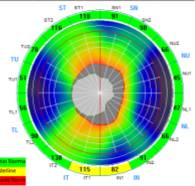 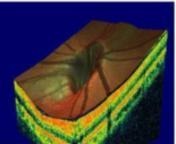 TSNIT graph
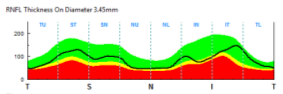 [Speaker Notes: 3-D Baseline essential and acts a baseline]
Visual Fields in Glaucoma
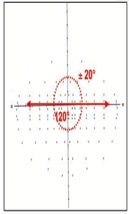 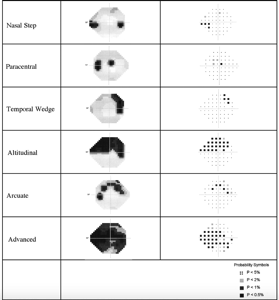 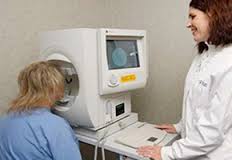 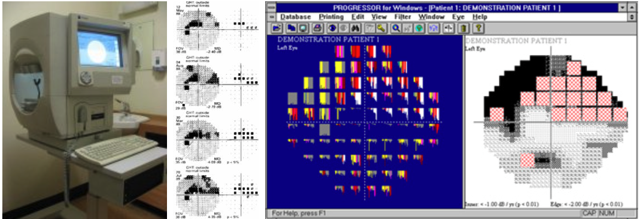 Medical Treatments
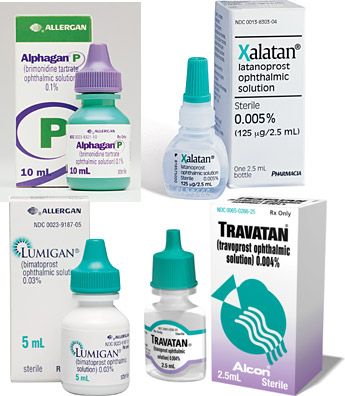 Pharmacotherapy Options
Drug Class
Examples
Prostaglandin analogues



b-adrenergic blockers


Carbonic anhydase inhibitors	


α adrenergic agonists

Miotics
Latanoprost
Travaprost
Bimetaprost
Tafluoprost
Unoprostone 

Timolol 
Betaxolol

Dorzolamide
Brinzolamide
Acetazolamide

Apraclonidine
Brimonidine

Pilocarpine
Medical Treatments
Most Effective for the type of glaucoma

Ease of Use – Mono-therapy / Single dose

Adverse Reactions - Topical & Systemic

Co-Morbidity - IHD / COPD

Cost Effective – Generic vs Branded

Compliance Issues
Lasers
Argon Laser Trabeculoplasty
Selective Laser Trabeculoplasty
Cyclodiode  Endocyclophotocoagulation / External cyclophotocoaculation
YAG Laser
Surgical Management
Trabeculectomy / 5 fu or Mitomycin C
Deep Sclerectomy
Viscocanalostomy
Minimally Invasive Glaucoma Surgery
Trabectome / iStent / Hydrus stent
Cypass Suprachoroidal Bypass
XEN subconjunctival Drainage
Conventional Shunts – Ahmed / Molteno
Future
Advances in Neuropathology 
Advances in Early Detection of Progression
Medical Therapy Advances
Rho / ROCK Pathway Inhibitors
Novel Drug delivery systems 
Stem Cell - HiPSC  trabecular & RGC Regeneration
Genes -  CRISPR/Cas9 targeted genome treatment of causative genes 
   (Myocilin, Optineurin, and WDR36)
Glaucoma Update Aim
How does the damage occur?
Update on Clinical Diagnostic Methods
Current Medical Treatments
Review of  Current Interventional Procedures
Lasers / Filtration Surgery / Minimal Invasive Glaucoma Surgery MIGS  
Future Potential treatments
Genes / ROCK / Stem Cells
Thank You
www.vempali.com